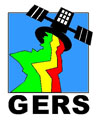 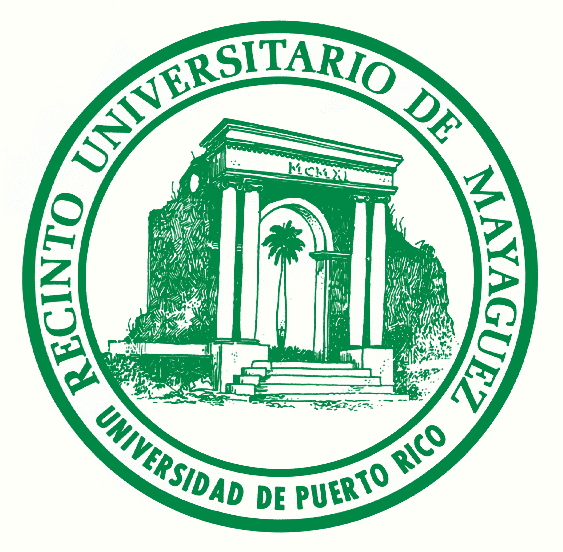 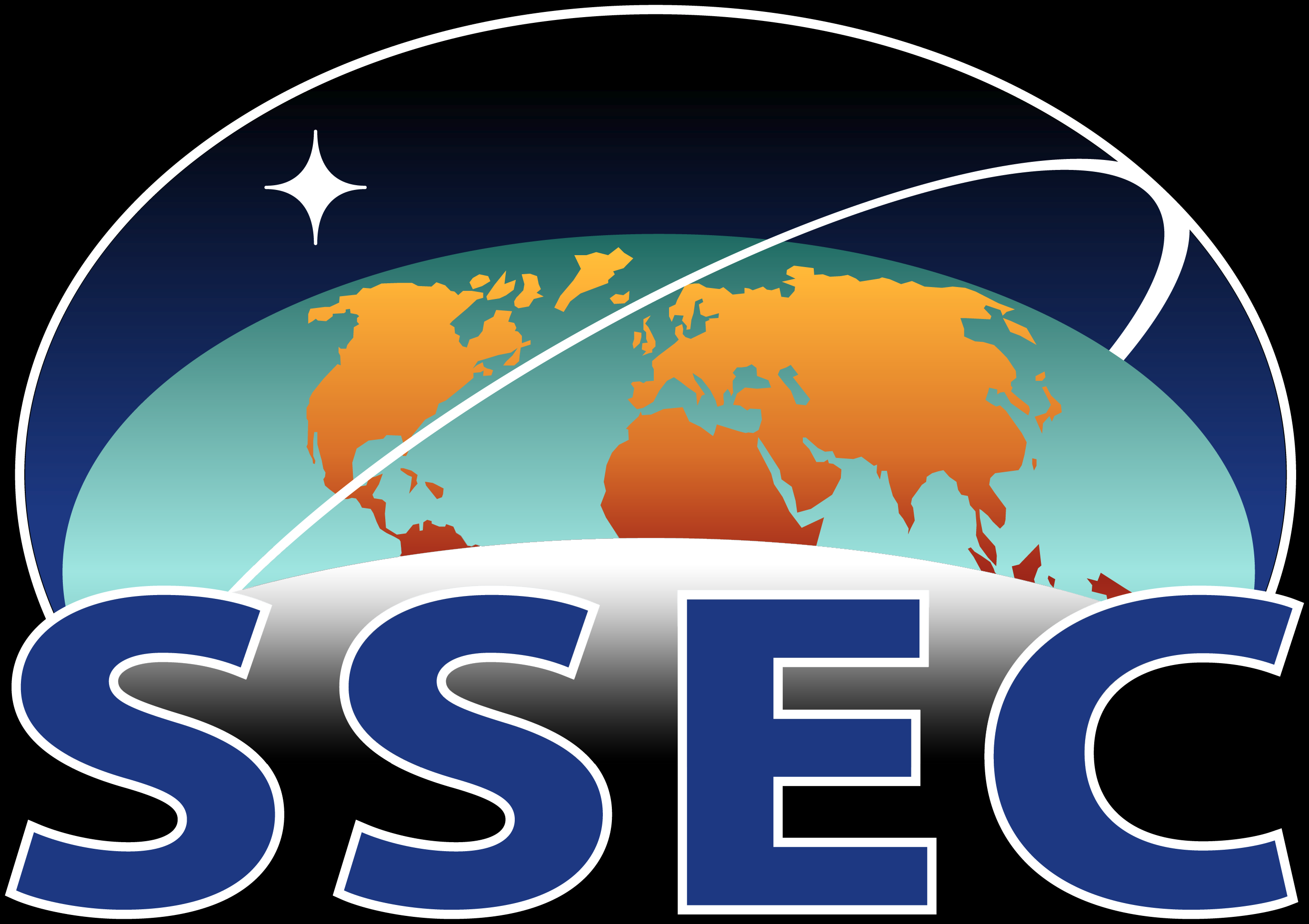 Coastal Upwelling at the Yucatan Peninsula
Fernando Gilbes-Santaella
UPRM-Department of Geology
PR Polar Orbiter Workshop  
26-29 April 2016
fernando.gilbes@upr.edu
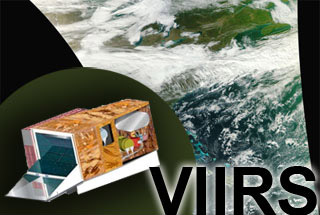 Overview
The main objective of this project was to detect the coastal upwelling at the Yucatan Peninsula using the Chl and SST products from VIIRS.
The monitoring of related coastal upwelling processes in near-real time is important to evaluate the water quality and biogeochemical processes, which help to develop better coastal management strategies.
This project included the download of SEADAS products files from the UPRM DBPS, examine the files in HYDRA, and compare the products using the available tools.
A very strong upwelling event was detected during April 26, 2016 and described using Chl, SST, and Rrs671.
2
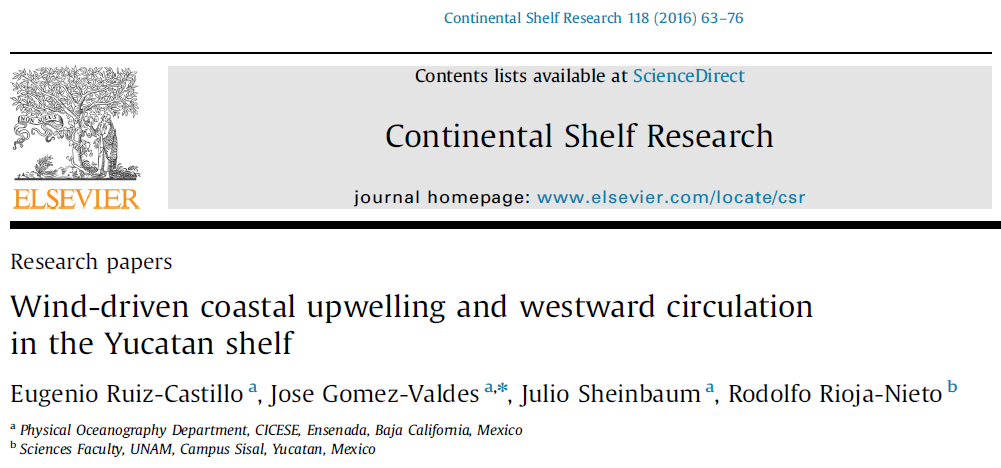 Coastal upwelling
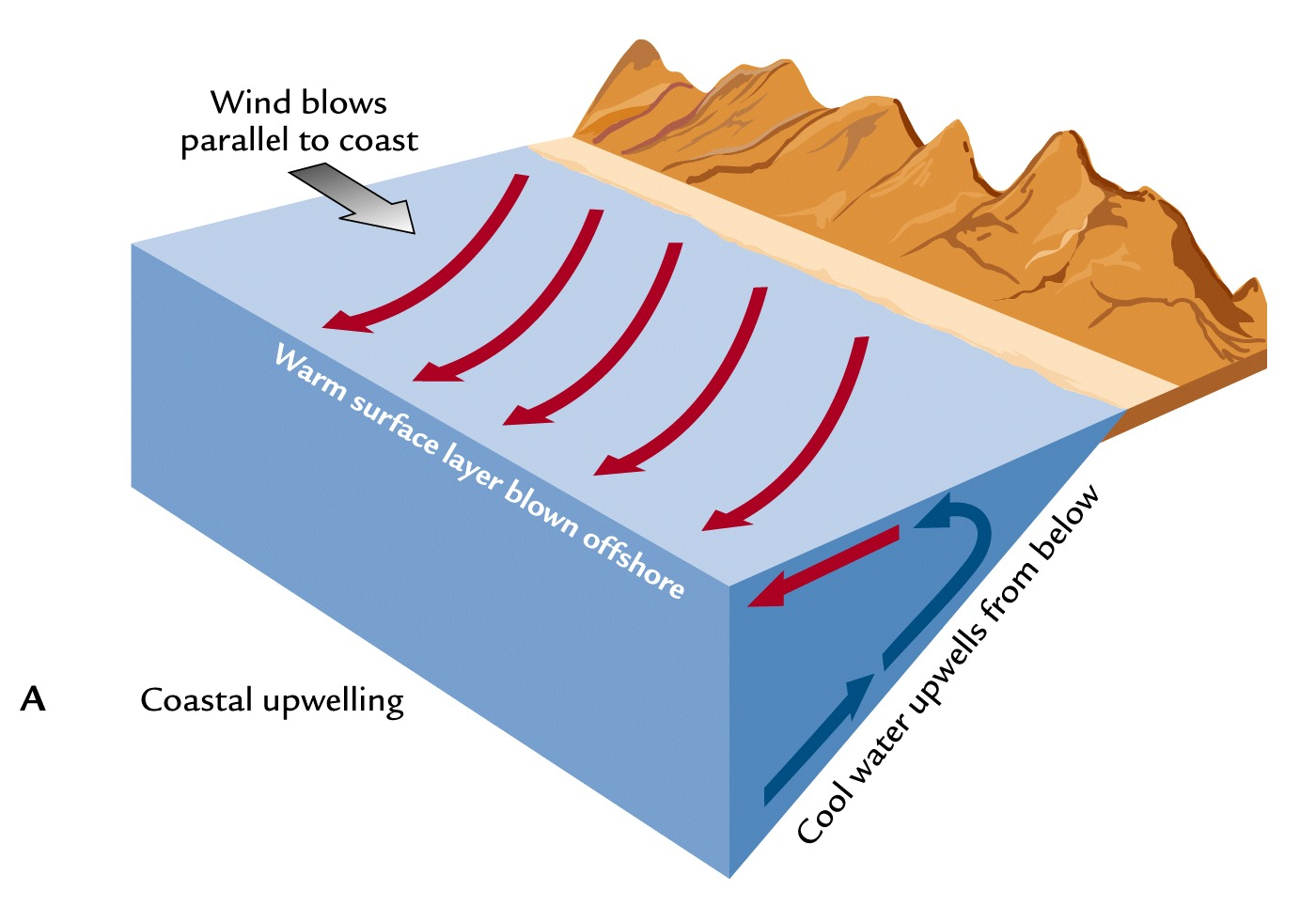 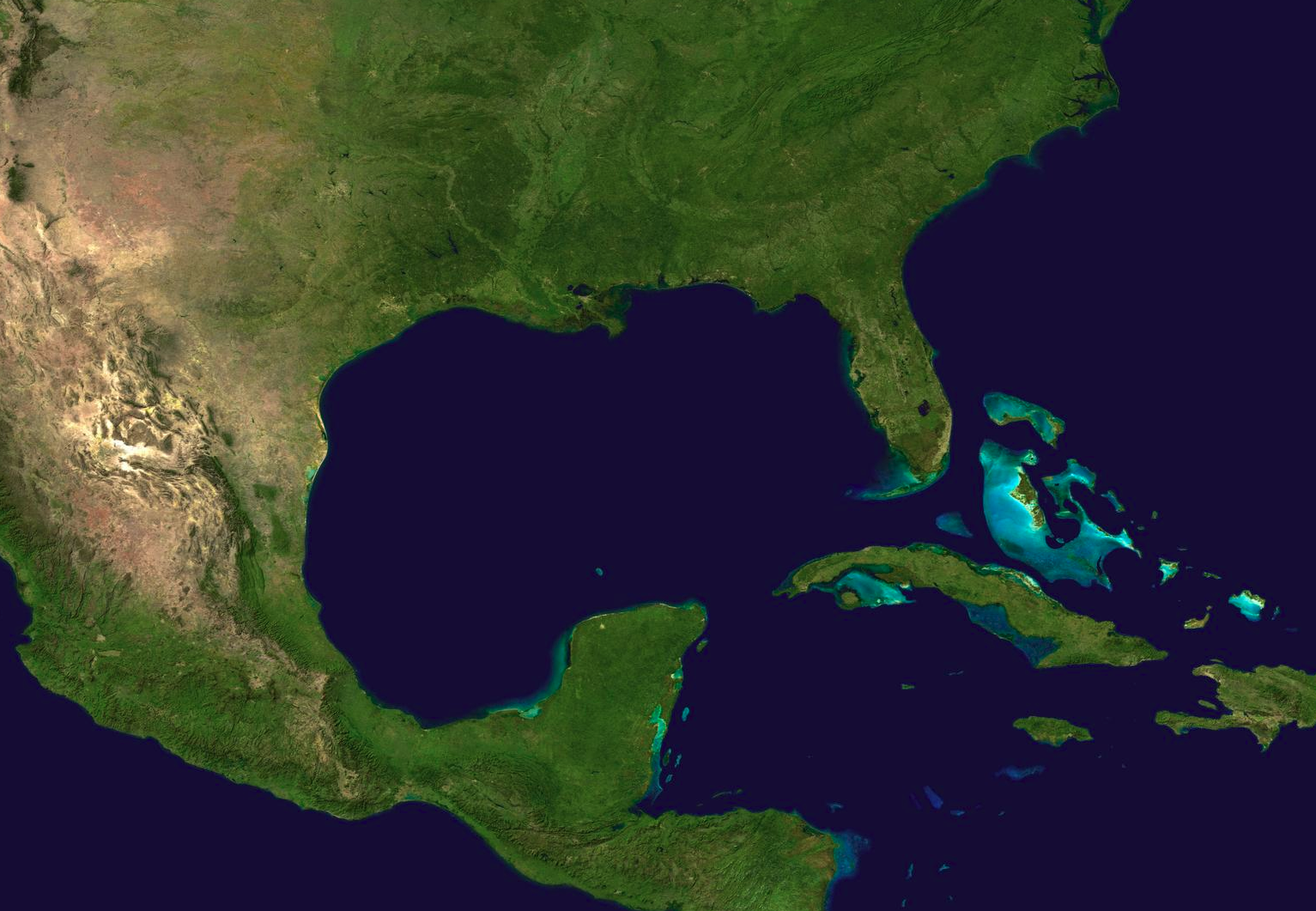 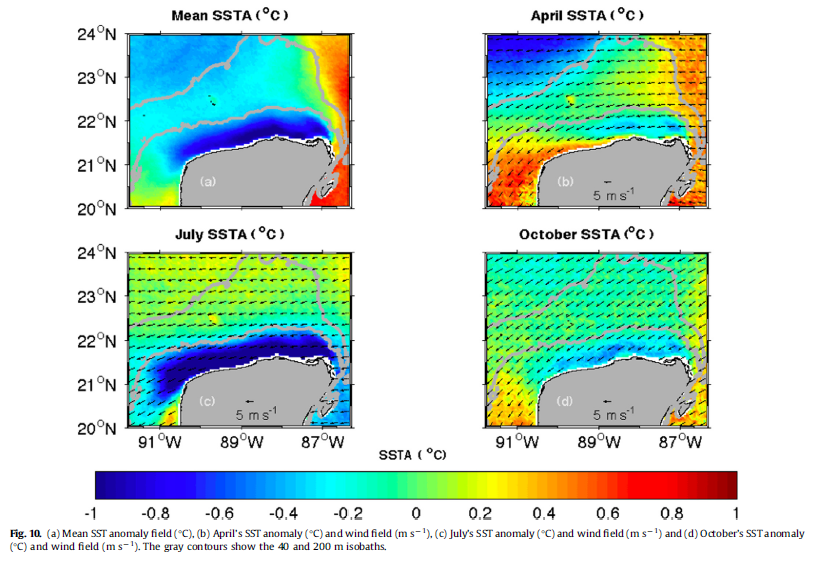 Cold and nutrient rich waters move up
3
Data and methods
4
Chl for April 26, 2016
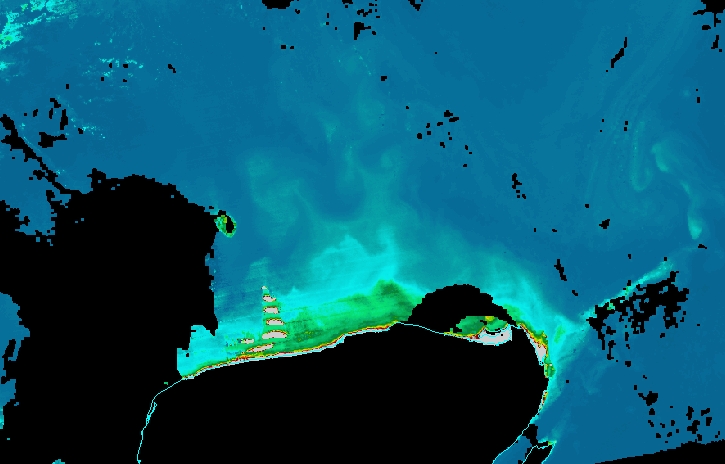 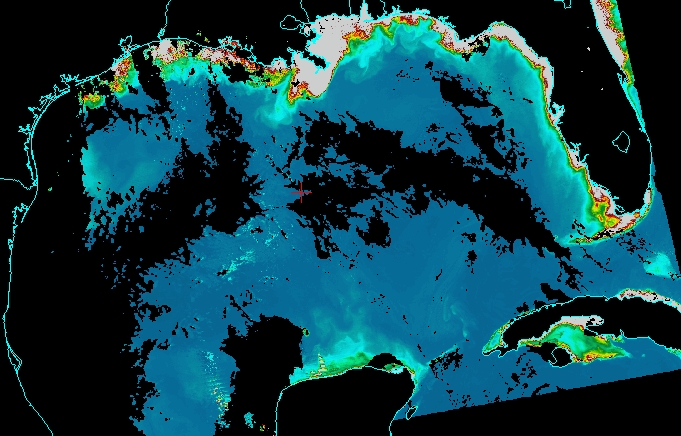 5
SST for April 26, 2016
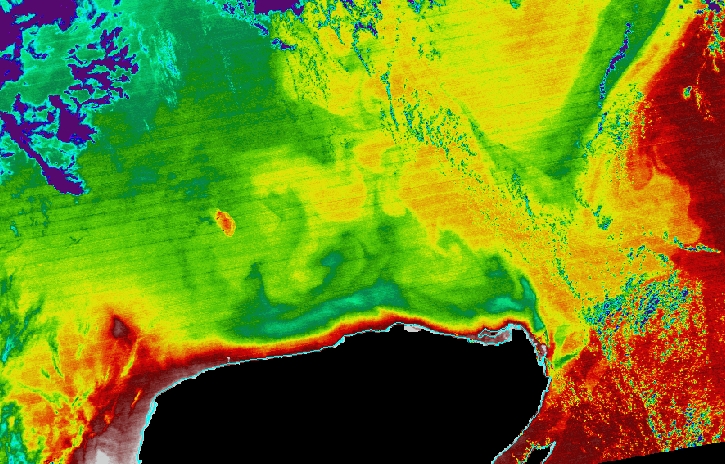 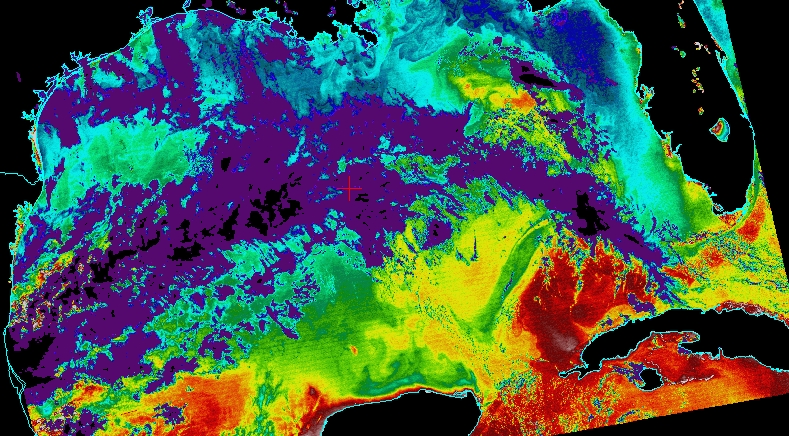 6
April 26, 2016
Chl
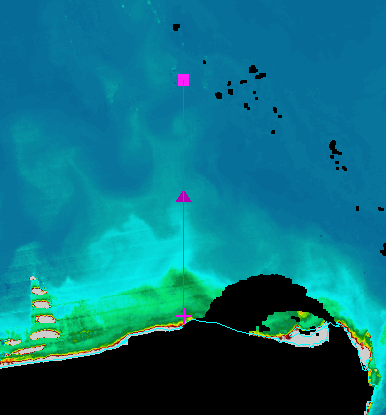 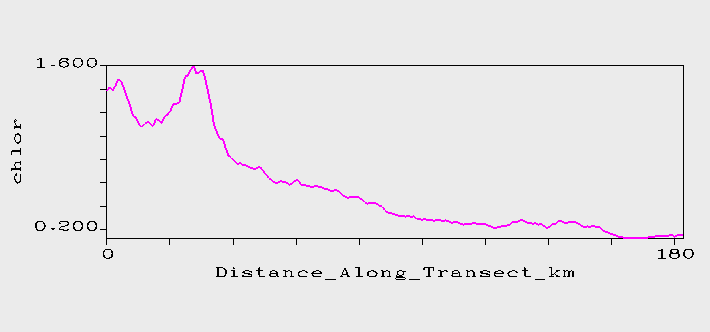 SST
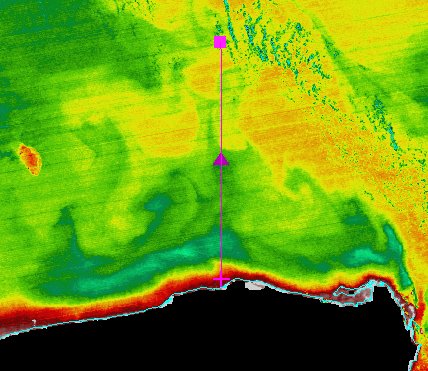 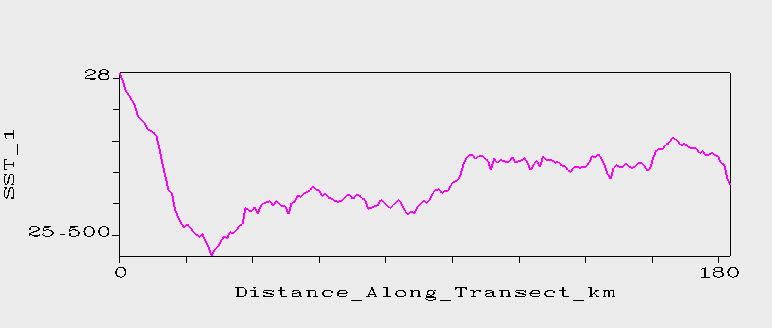 7
Detection of Inorganic Suspended Particles
April 26, 2016
Rrs671
Chl
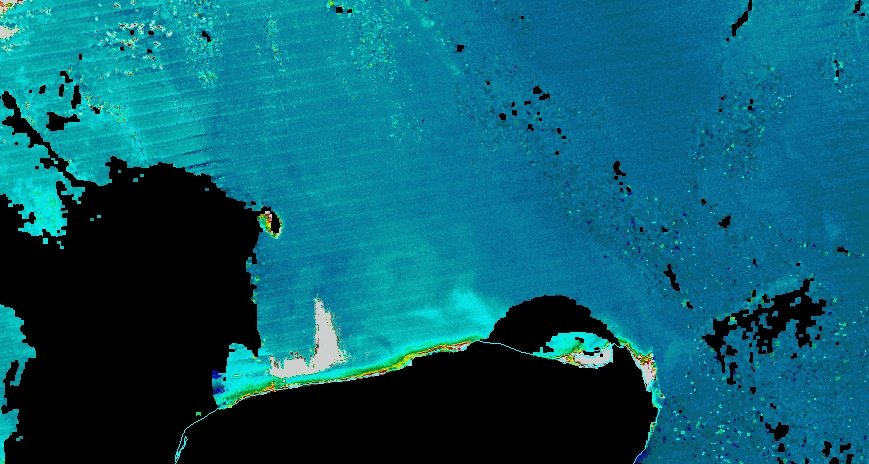 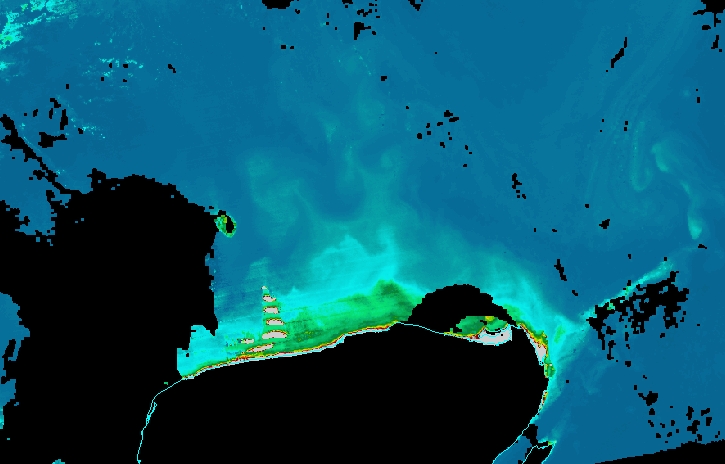 8
Detection of coastal upwelling during
April 23, 2016
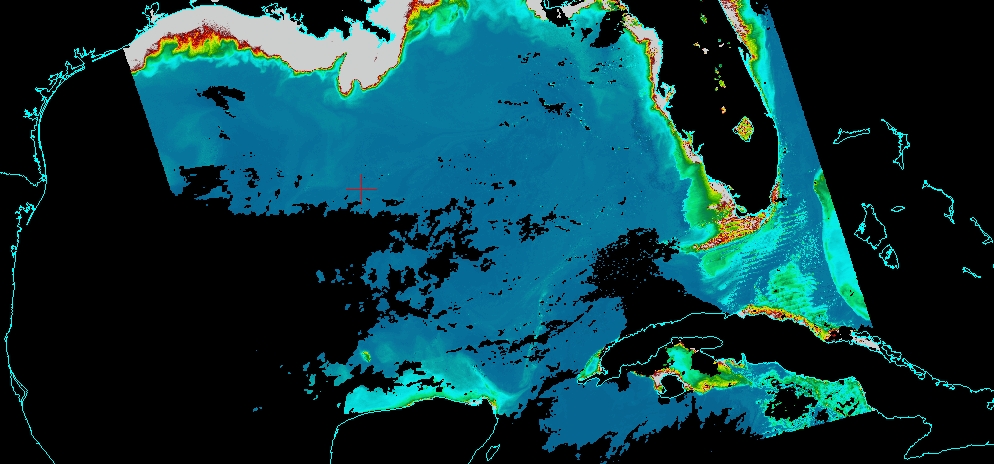 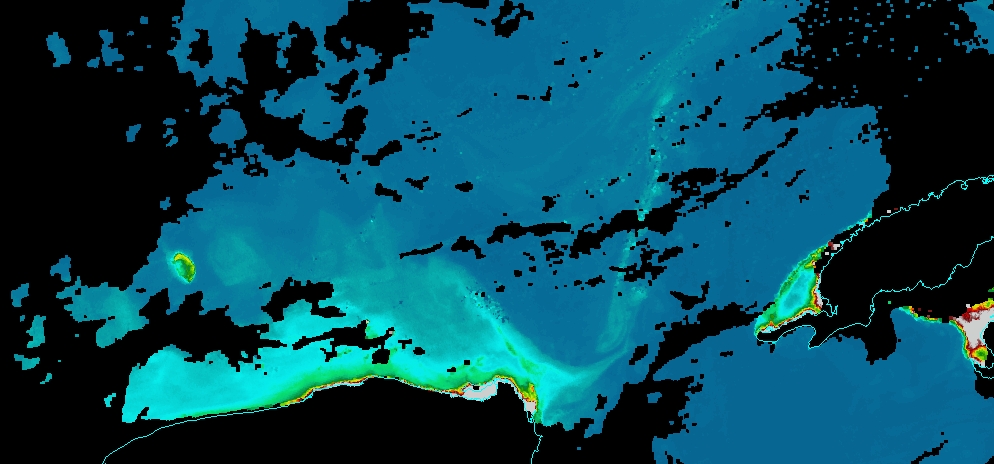 9
Conclusions
Coastal upwelling at the Yucatan Peninsula was detected with VIIRS ocean products during April 2016.
Chl values were up to 4 times higher in the nutrient-rich upwelling waters that in the offshore waters.
SST was ~2 oC lower in the upwelling waters than in the offshore warm waters.
UPRM DBPS is not generating the SST product and will be good to add it to the processing routine.
VIIRS capabilities represent a new alternative to study oceanographic processes in our region using ocean color.
New projects will be developed in the Caribbean region using UPRM DBPS products.
Efforts will be made to integrate in our courses the use of the collected images at UPRM.
10
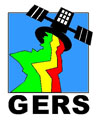 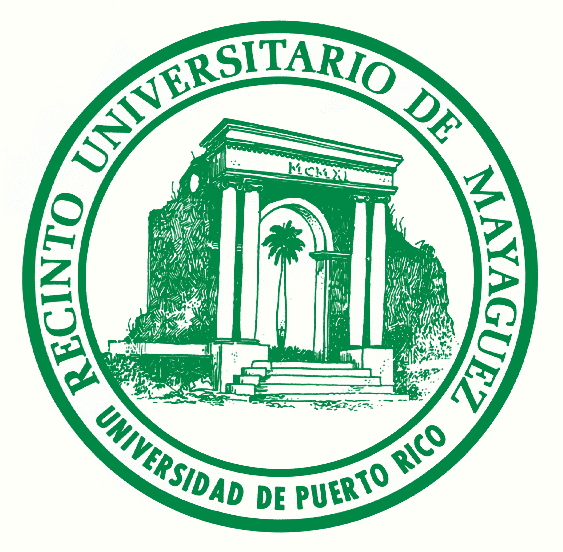 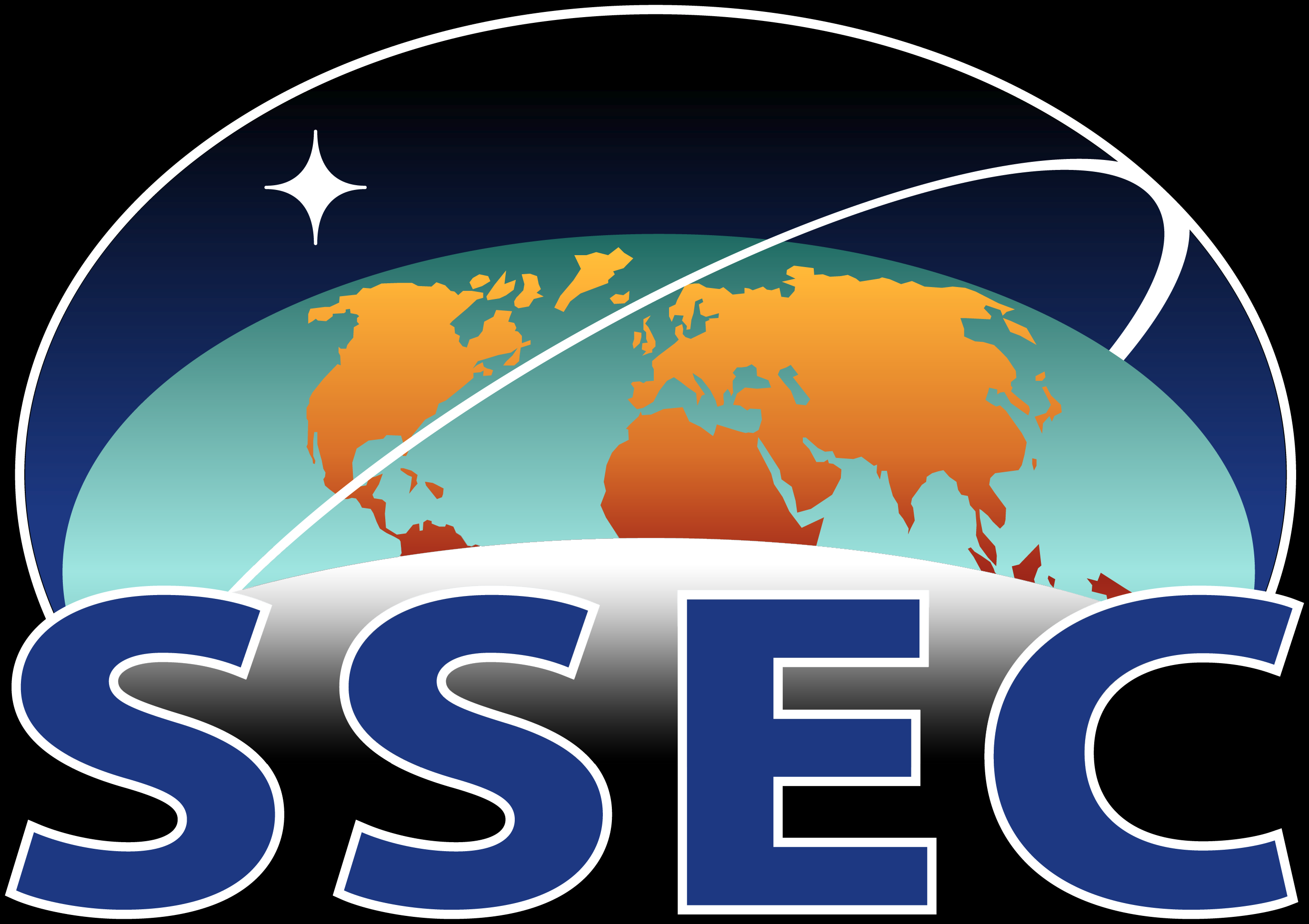 !Muchas gracias!Thank you…
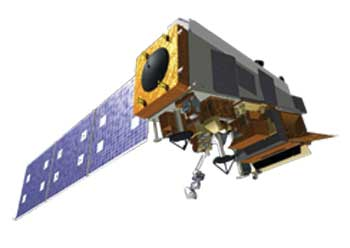 Fernando Gilbes-Santaella
UPRM-Department of Geology
PR Polar Orbiter Workshop  
26-29 April 2016
fernando.gilbes@upr.edu